Математика выборов
Исследовательская работа в ЛШИО-2015
Парламентские выборы в Великобритании
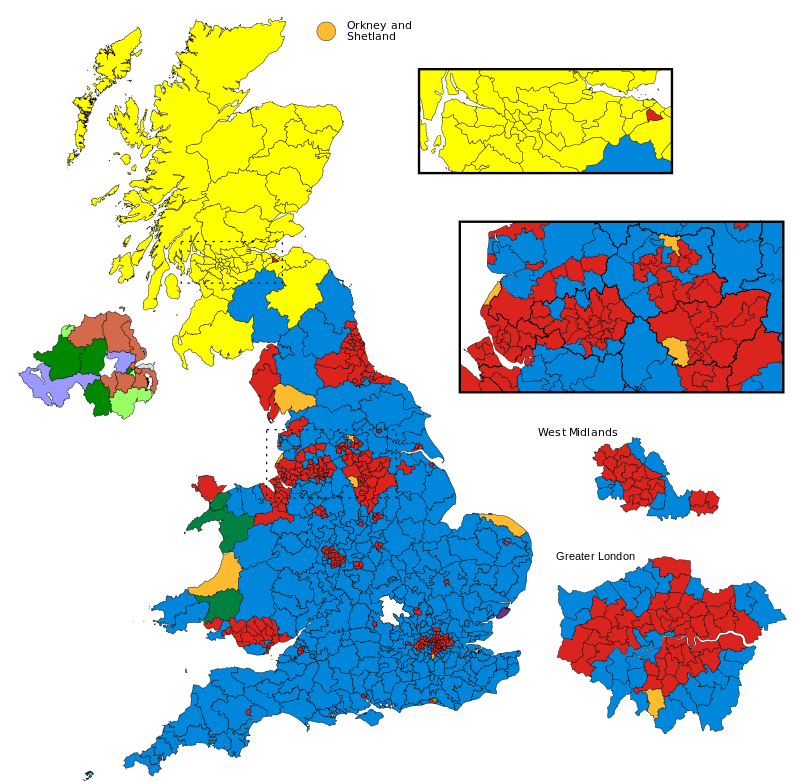 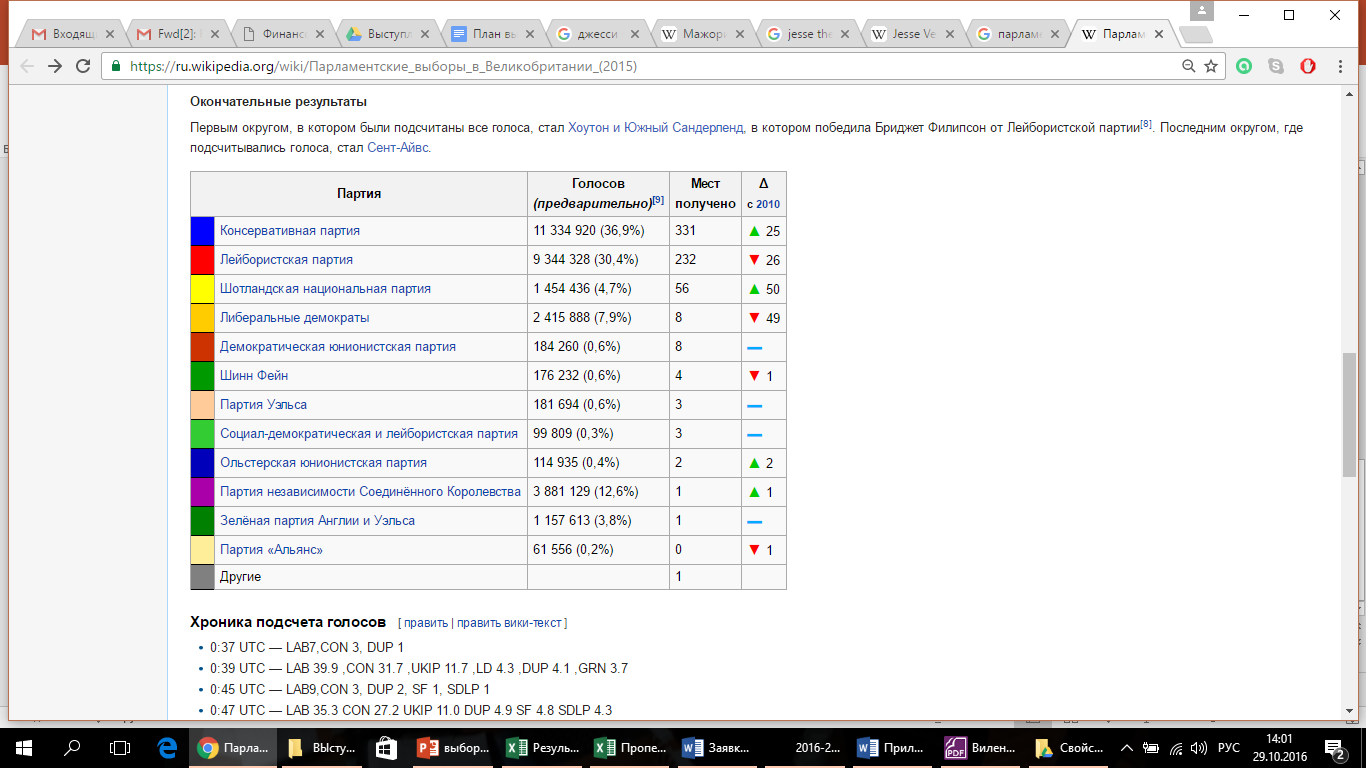 Выборы президента США 1992
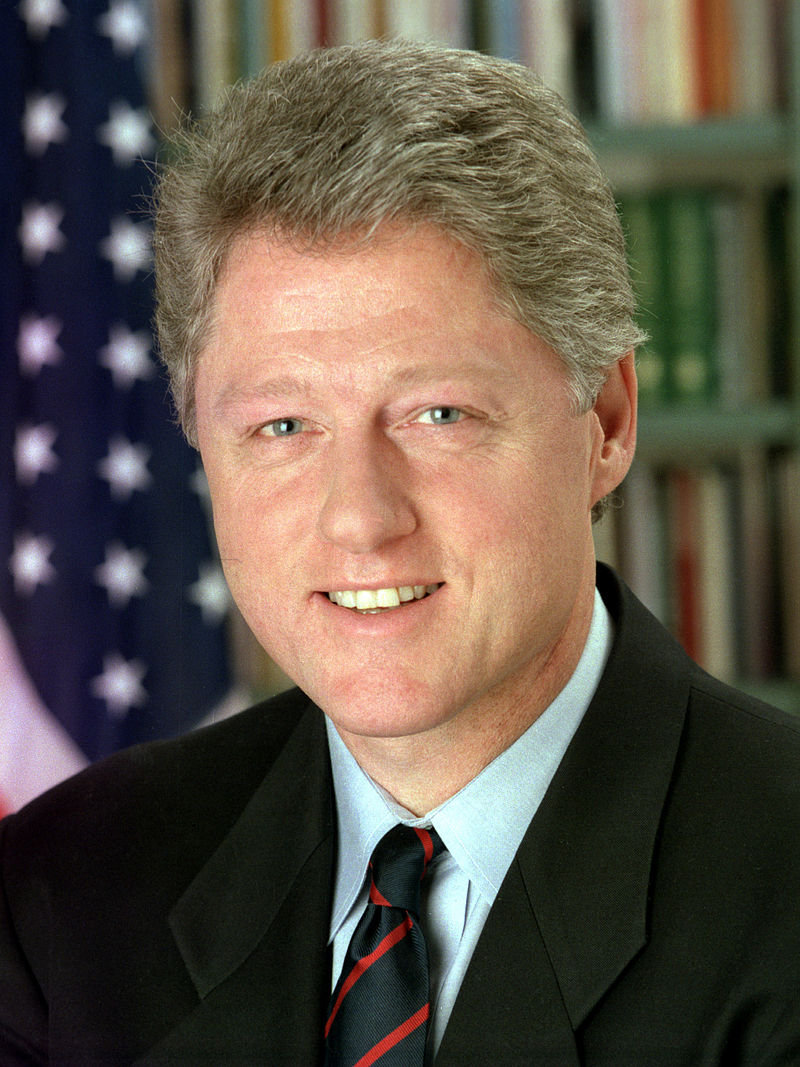 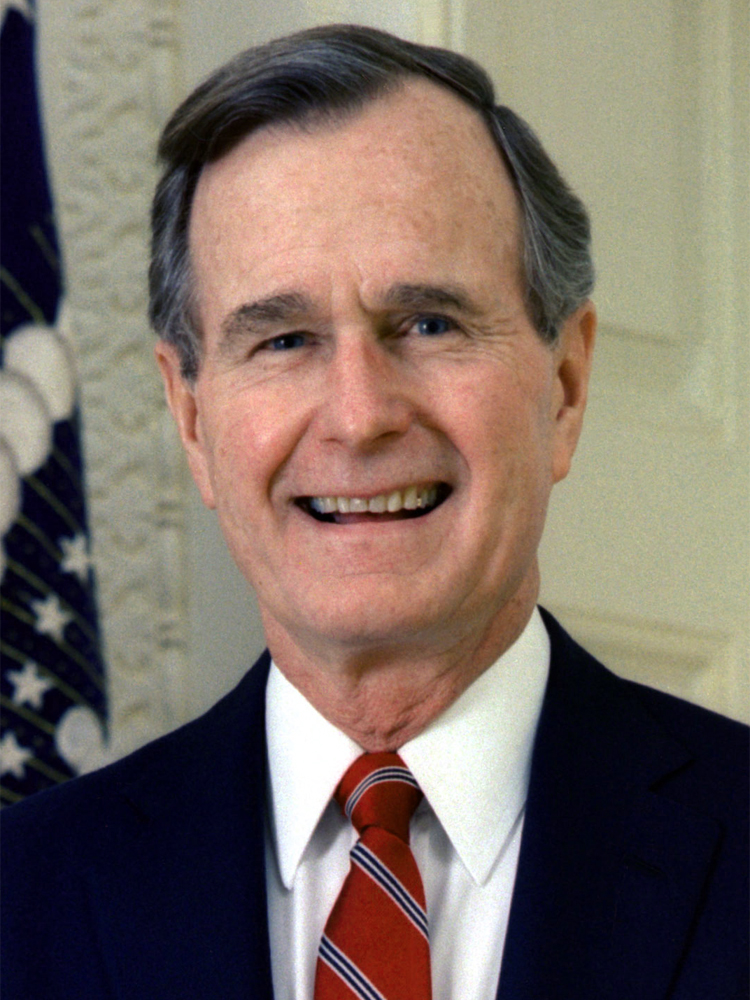 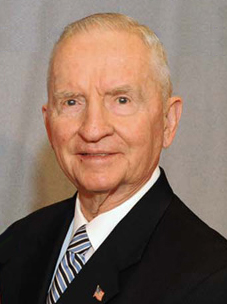 Выборы президента США 2000
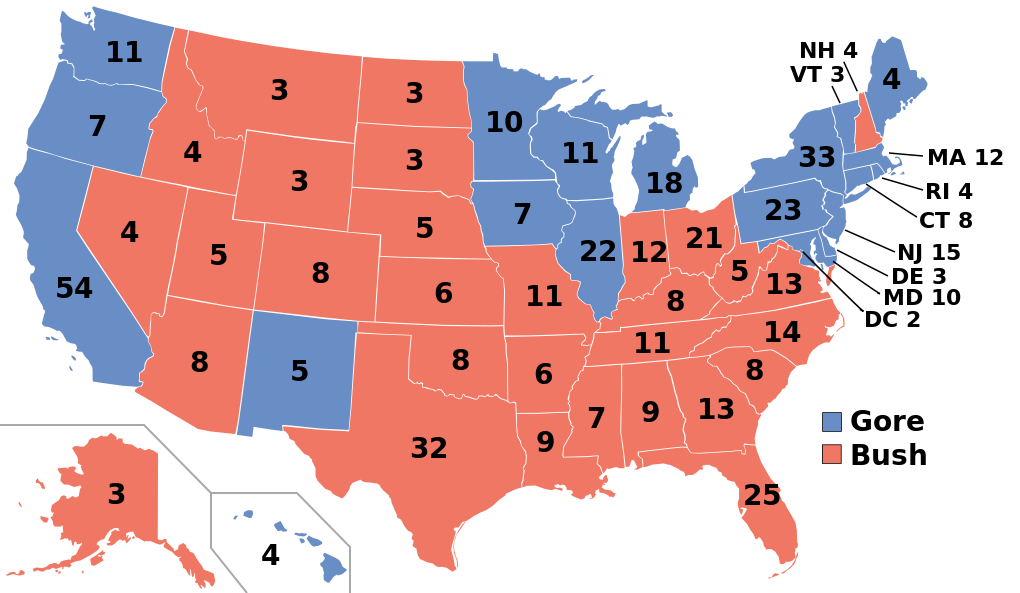 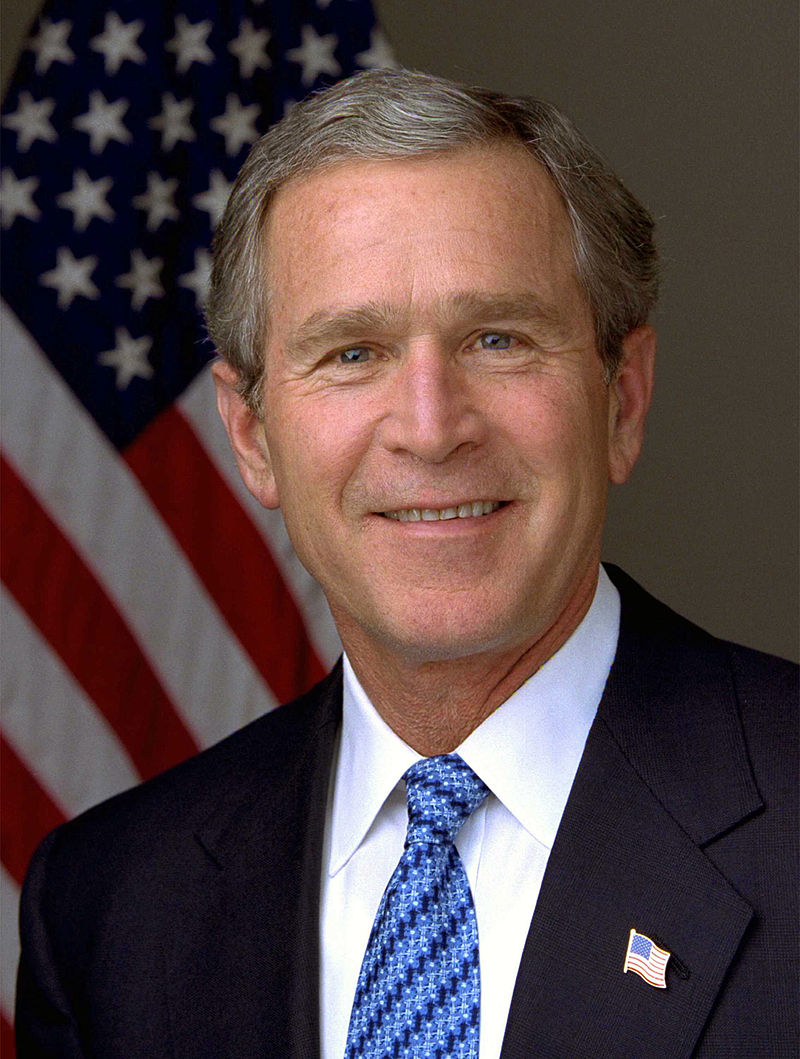 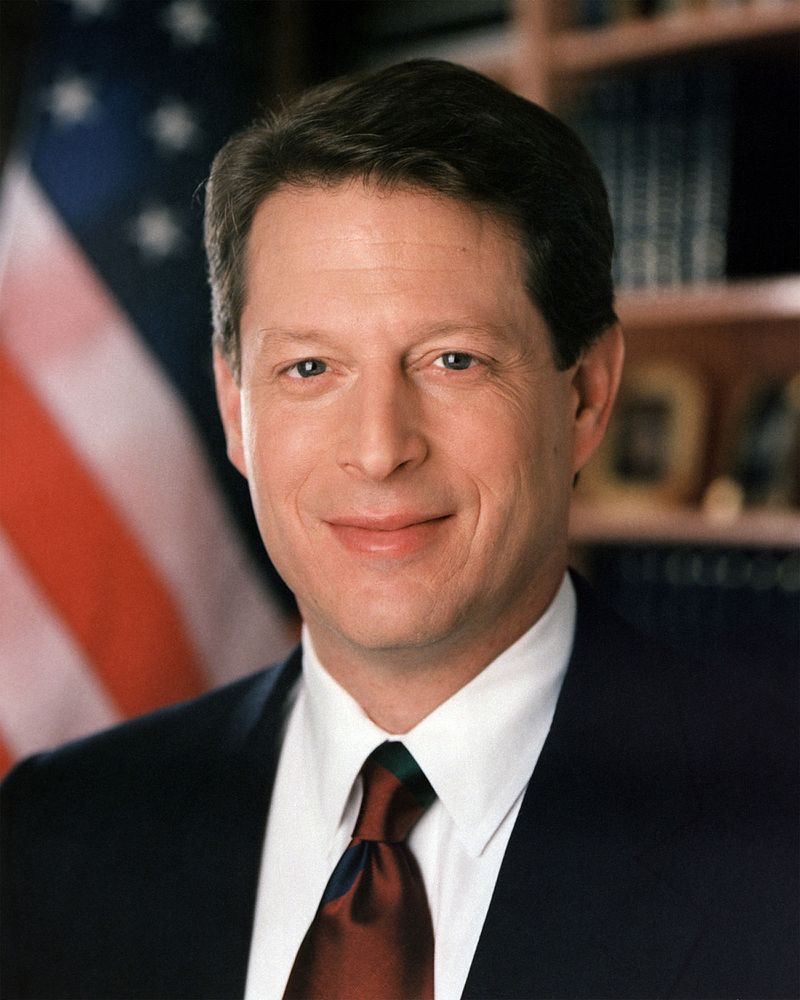 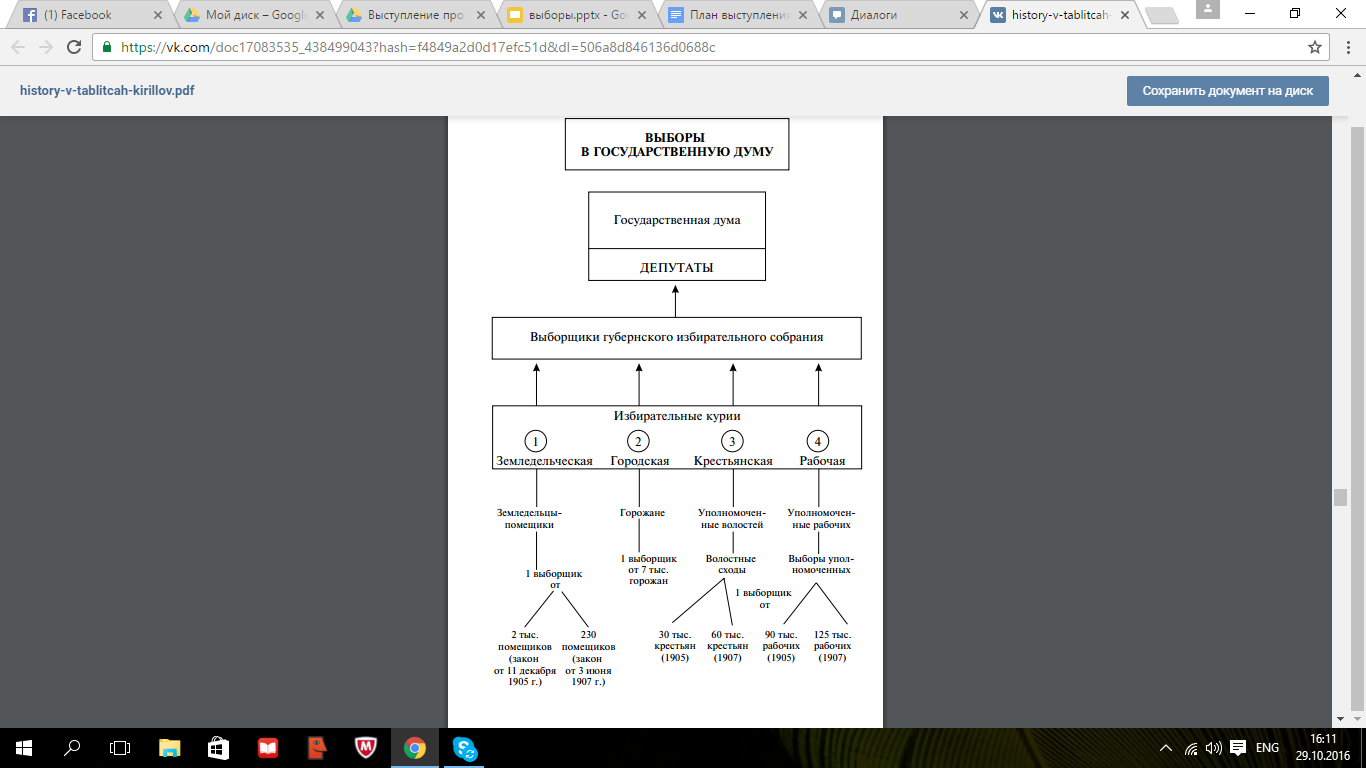 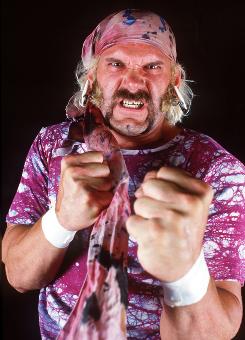 Клуб «Тысяча озер»
Итоги: 	1 место – Джесс (37)
	2 место – Норм (35)
	3 место – Скип (28)
Джесси “The Body” Вентура
Профессиональный рестлер, шоумен, 
38-ой губернатор Миннесоты с 1999 по 2003 годы
Три требования к избирательной системе
Универсальность. Любой исход выборов должен быть возможен.
Единогласие. Если все избиратели предпочитают кандидата A кандидату B, то A занимает более высокое место, чем B
Независимость от посторонних альтернатив (НПА). Взаимное расположение в итоговом порядке двух кандидатов определяется только предпочтениями избирателей относительно этих двух кандидатов.
Эрроу, 1951:
“Если избирательная система удовлетворяет условиям универсальности, единогласия и НПА, то эта система – правило Диктатора”